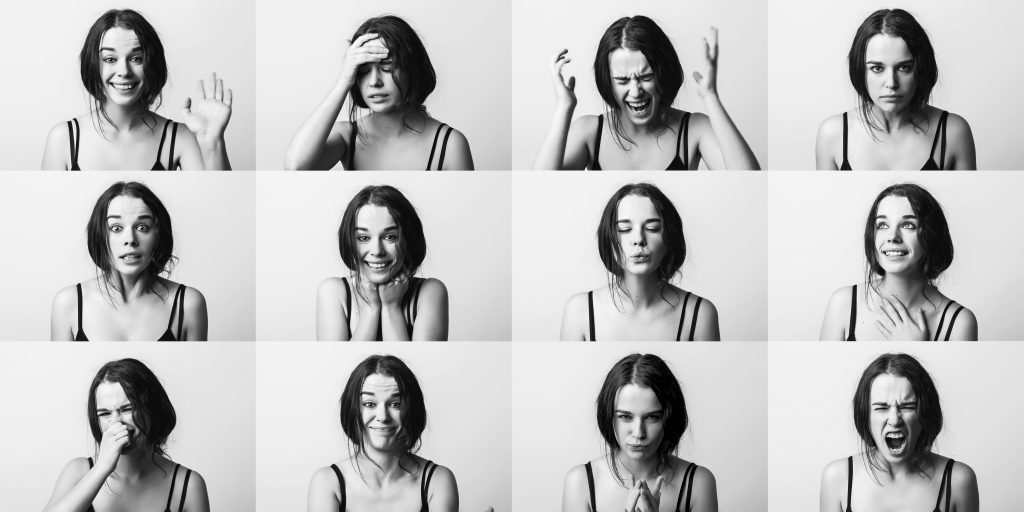 Reconocer tus emociones.
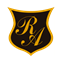 Equipo de Convivencia Escolar
¿Cuál de las siguientes emociones positivas has sentido en estos últimos meses?
¿Cuál de las siguientes emociones negativas has sentido en estos últimos meses?
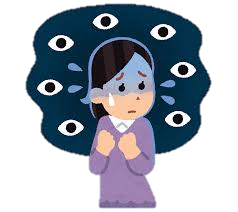 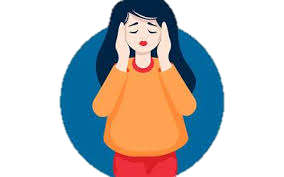 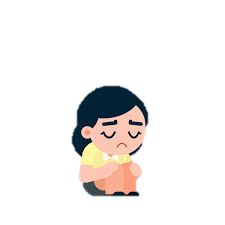 Momento de reflexión
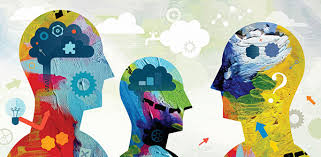 ¿Cómo has manejado tus emociones negativas?

¿Qué harías tú para aumentar las emociones positivas durante este año?